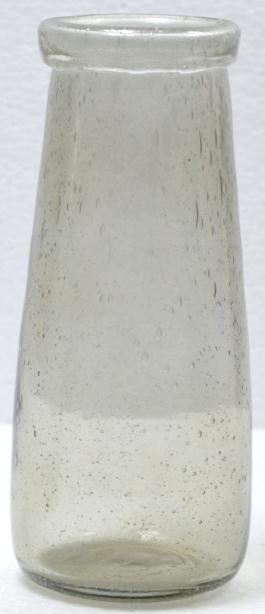 Item No.	: VS091
Size (CM)	: Dia 9 x Ht. 15
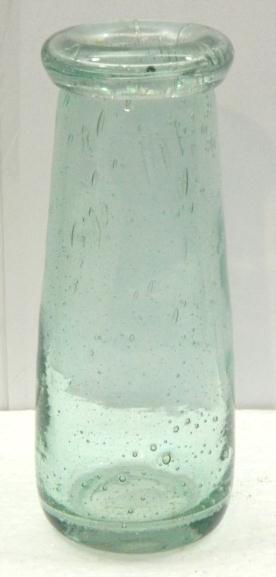 Item No.	:  VS092
Size (cm)	:  Dia 9 x Ht19
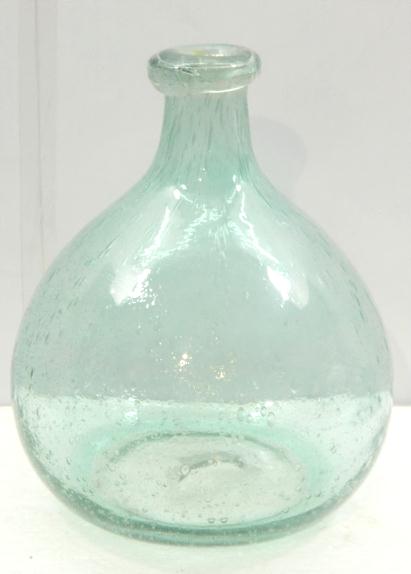 Item No.	:  VS093
Size (cm)	:  Dia 18 x Ht 22
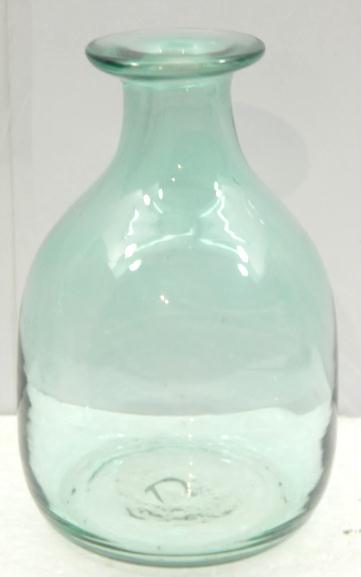 Item No.	:  VS094
Size (cm)	:  Dia 8 x Ht 12
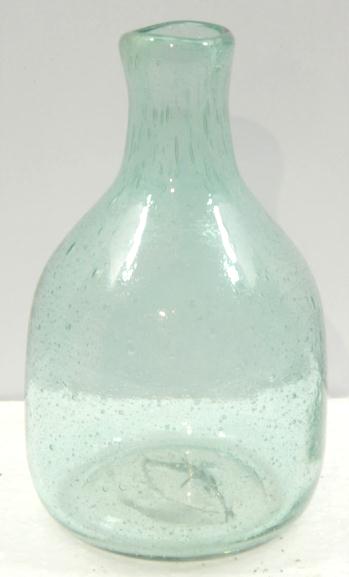 Item No.	:  VS095
Size (cm)	:  Dia 12 x Ht20.5
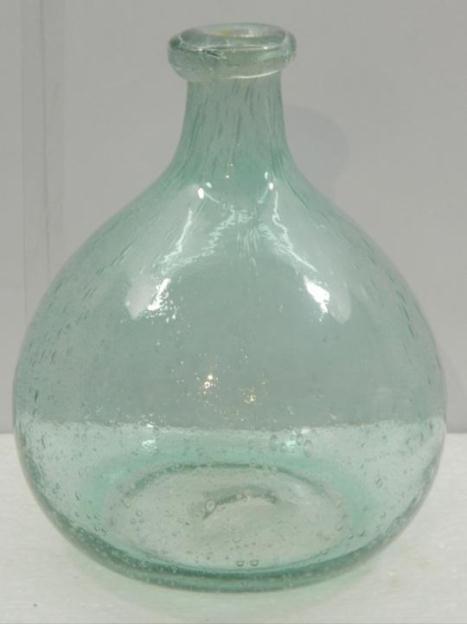 Item No.	:  VS096
Size (cm)	:  Dia 18 x Ht 22
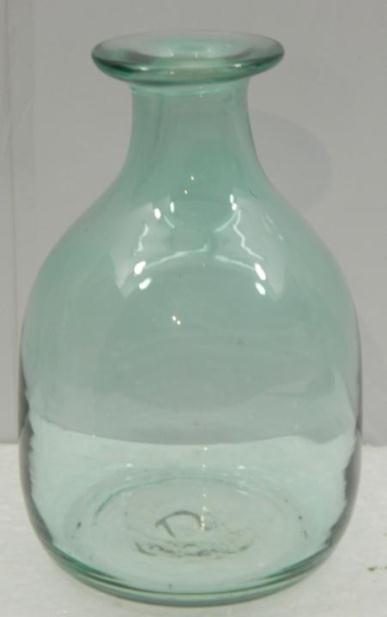 Item No.	:  VS097
Size (cm)	:  Dia 8 x Ht 12
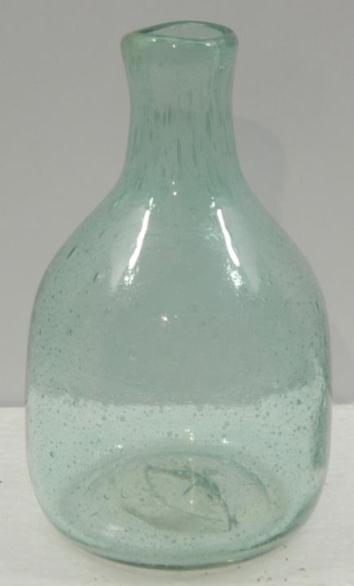 Item No.	:  VS098
Size (cm)	:  Dia 8 x Ht12
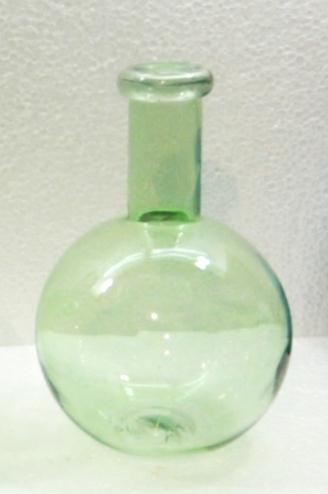 Item No.	:  VS099
Size (cm)	:  Dia 15 x Ht 22
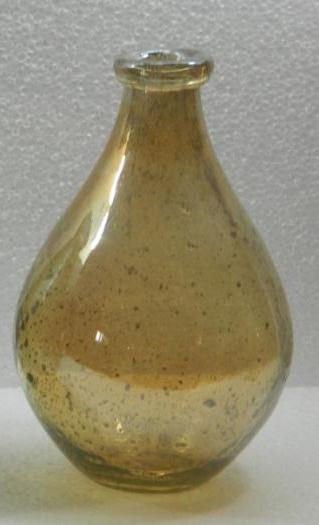 Item No.	: VS100
Size (CM)	: Dia 17 x Ht 22
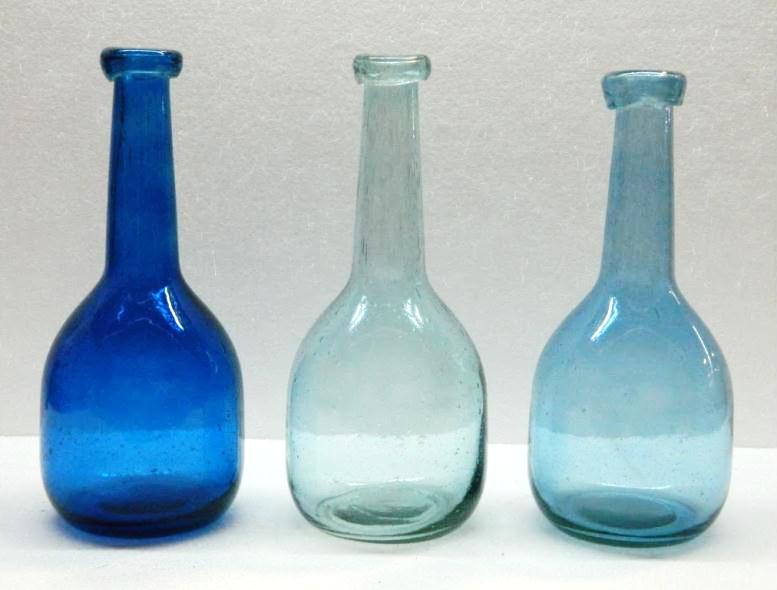 Item No.	VS101	
Size  cm	Dia12  x Ht27.5
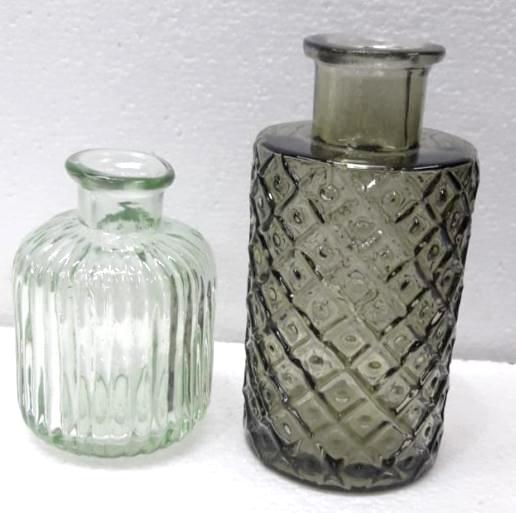 Item No.	VS101B	
Size  cm	Dia12  x Ht27.5
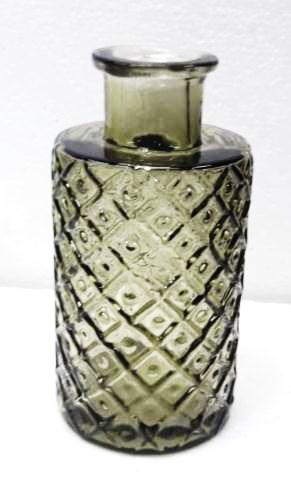 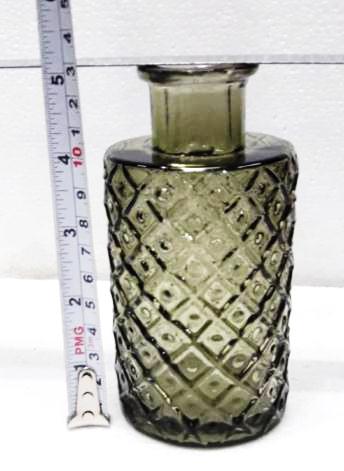 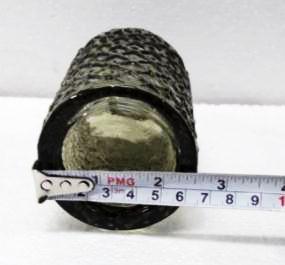 Item No.	VS102	
Size  cm	Dia6.25  x Ht12.5
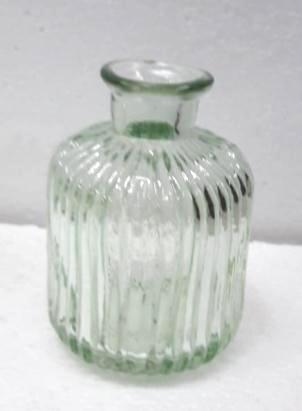 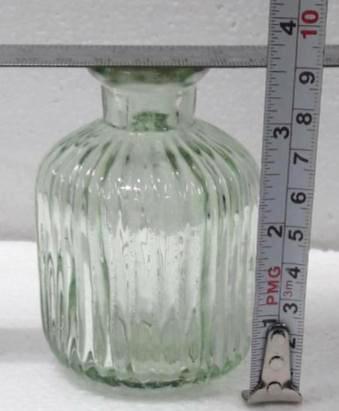 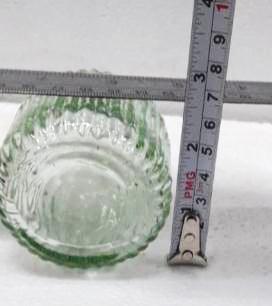 Item No.	VS103	
Size  cm	Dia6.87  x Ht8.7
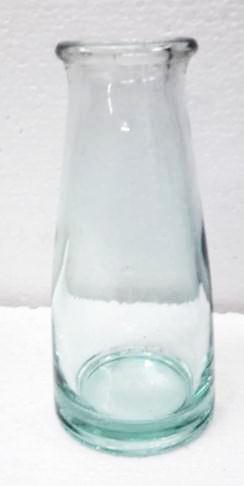 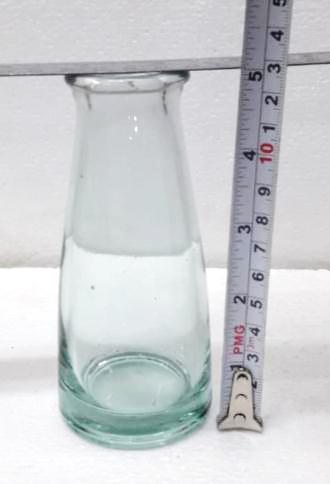 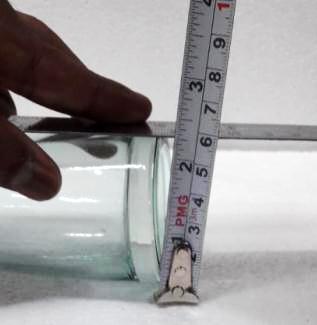 ITEM NO –VS104
SIZE (CM)D-5.6 H-12.5